Народні промисли               Буковини
Підготувала
вчитель початкових класів
Чернівецької СШ І ст. № 35
Боднар Вікторія Олександрівна
Мистецтво – це вид людської діяльностіВиди мистецтва:образотворче (живопис, графіка, скульптура),архітектура,театральне, декоративно-прикладне(гончарство, різьблення, лозоплетіння, вишивка, писанкарство, бісероплетіння)
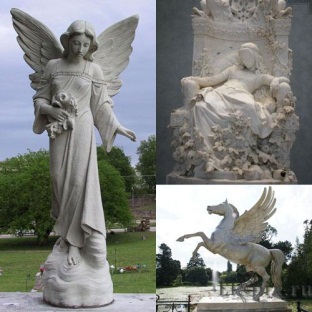 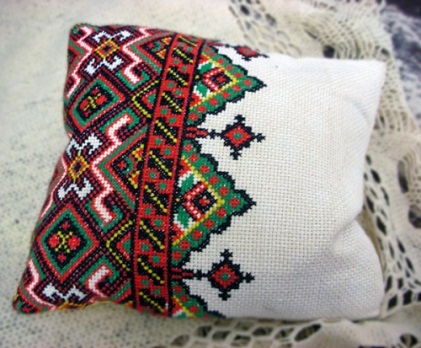 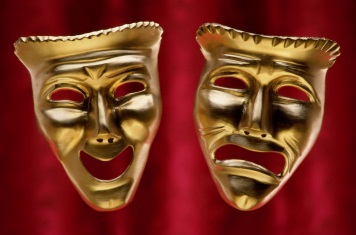 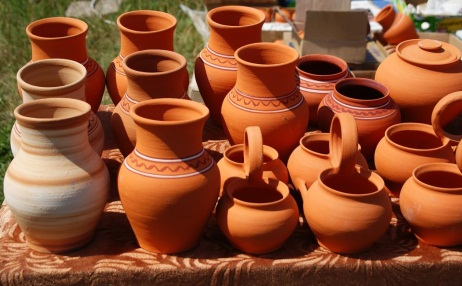 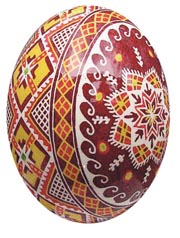 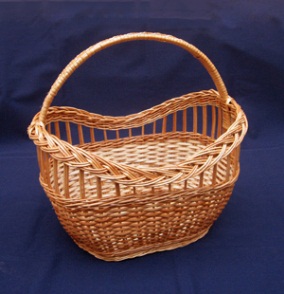 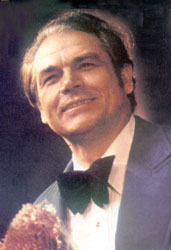 Митці Буковини
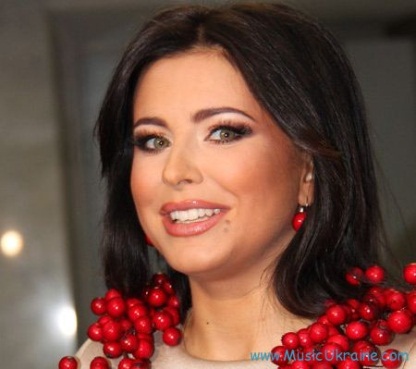 Дмитро Гнатюк
Ані Лорак
Назарій Яремчук
Володимир Івасюк
Юрій Федькович
Ольга Кобилянська
Іван Миколайчук
Ярослав Пасічник
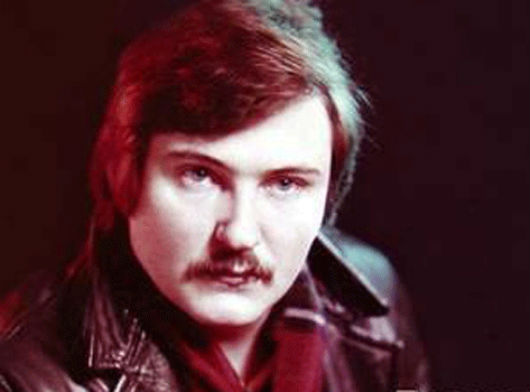 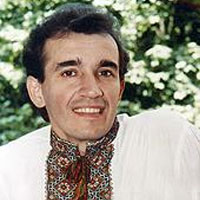 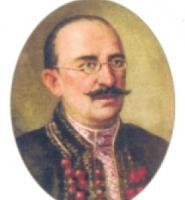 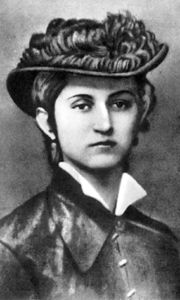 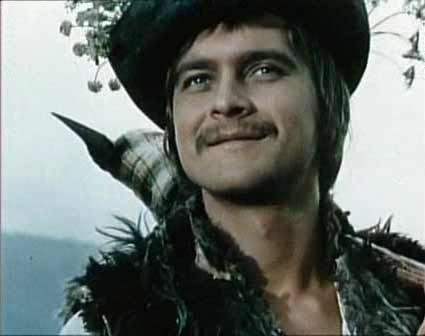 Народні промисли - це          організоване виробництво           ужиткових та мистецьких   товарів,  створених руками людини
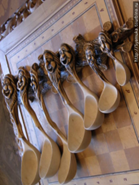 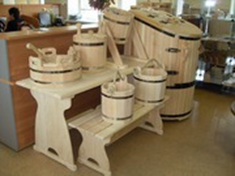 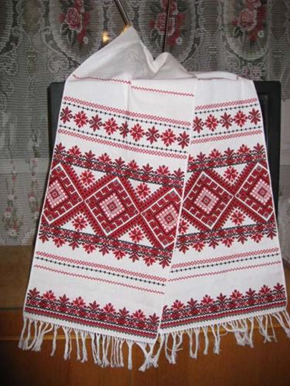 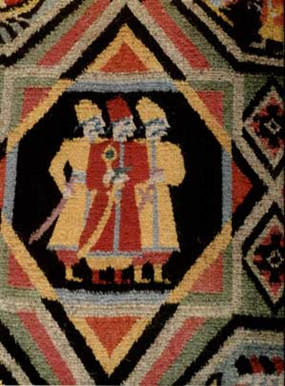 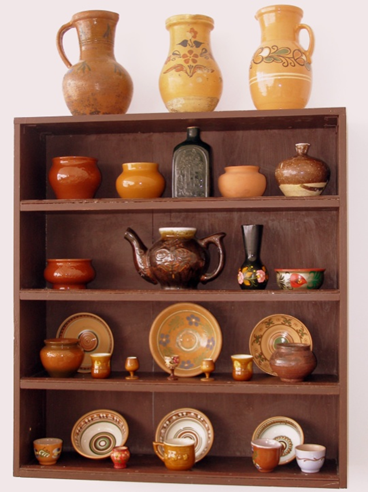 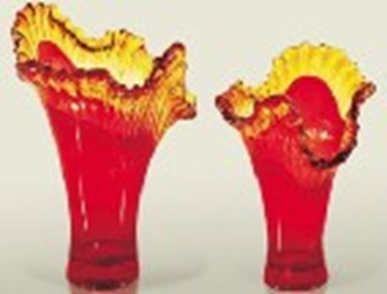 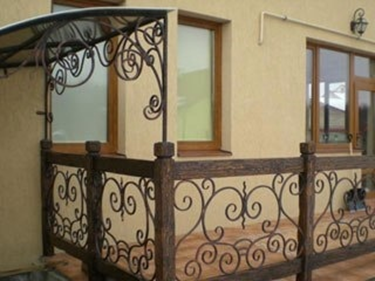 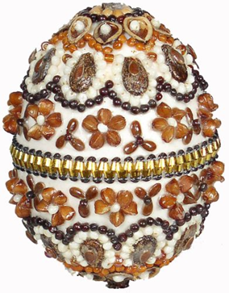 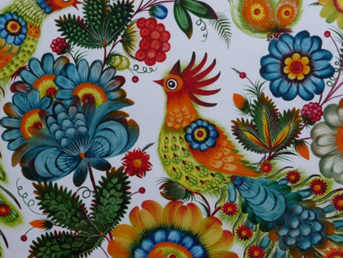 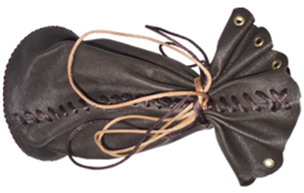 Народні промисли Буковини
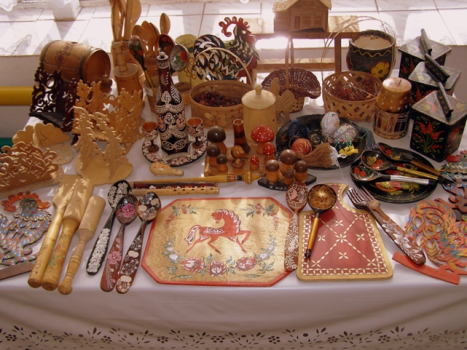 Різьблення
Інкрустація по дереву
Лозоплетіння
Вишивка
Ткацтво
Гончарство
Обробка шкіри
Народне малярство
Ковальство 
Писанкарство
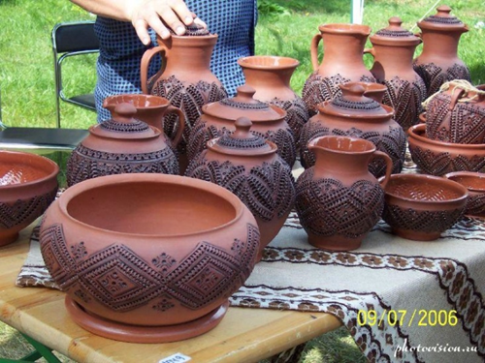 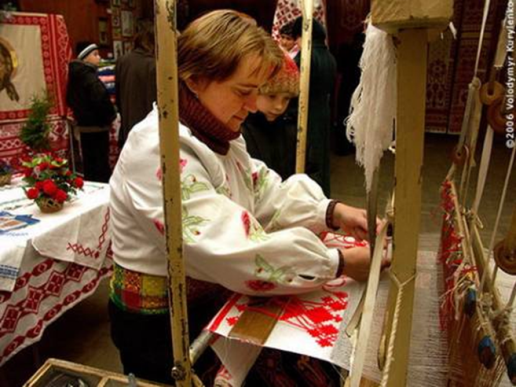 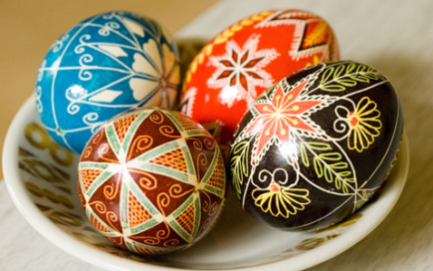 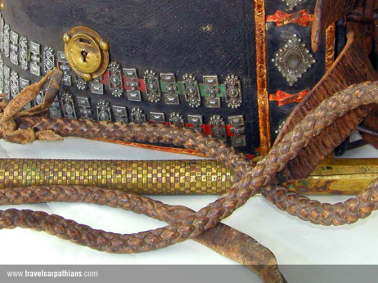 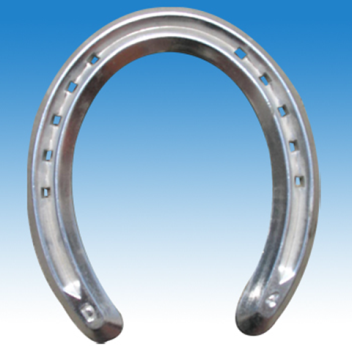 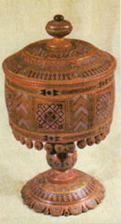 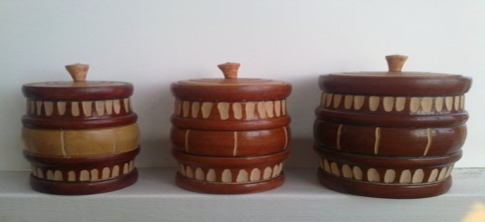 Різьбярство
З дерева виробляють посуд, знаряддя праці, човни, господарське начиння тощо. Найдавніші способи обробки деревини, що збереглись і до наших днів - випалювання та видовбування.
Використовують дерево груші, явора, яблуні, горіха, сливи, клена, вільхи, кедра.
Деревина заготовлюється на протязі 8-10 років 
Буковинські різьбяри: Іван Терен, Володимир Ворончак, Дмитро Курик, Манолій Руснак, Юрій Паучек, Володимир Запорожець.
Різьбярство найбільш розповсюджене в Вижницькому, Сокирянському, Глибоцькому, Новоселицькому, Сторожинецькому районах.
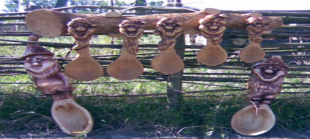 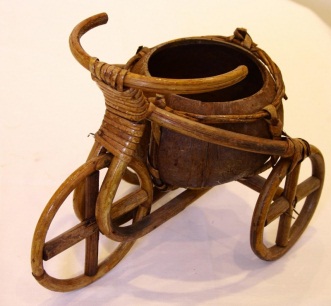 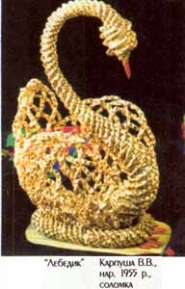 Лозоплетіння
Промисел по виготовленню господарсько-побутових та художніх виробів з різноманітної еластичної сировини.
Як сировину для плетіння використовували лозу, кору певних дерев, верболоз, хвойну та дубову скіпку, коріння ялини, сосни.
На Буковині лозоплетінням займаються відомі майстри народної творчості - Іван Снігур, Раїса Бродовінська, Василь Оленюк, Микола Чорнописький, Валентина Самойленко.
Лозоплетіння притаманне таким районам -  Хотинському, Сторожинецькому, Вижницькому.
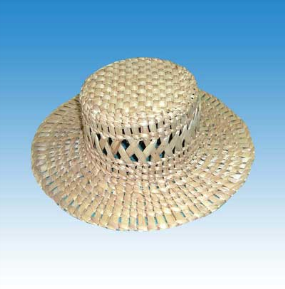 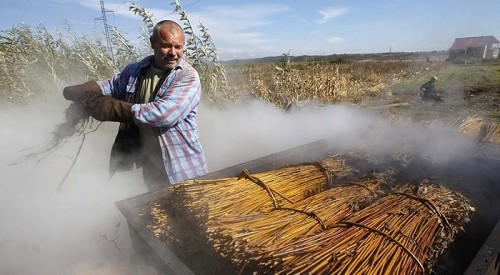 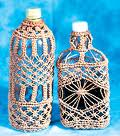 Гончарство
Найдавніше в світі ремесло




Як добрих гончарів на Буковині знають Івана Гончара, Віктора Паращука, Івана Паладійчука
Найбільше прославляють гончарство такі райони, як Вижницький, Новоселицький, Хотинський
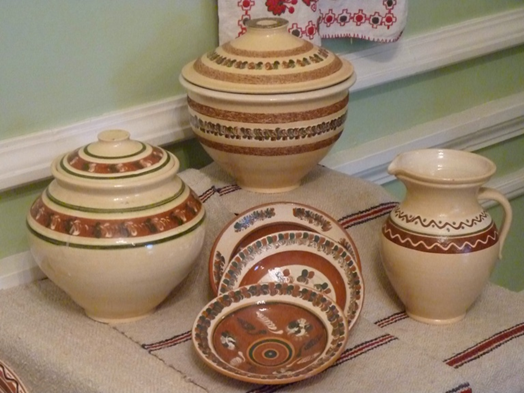 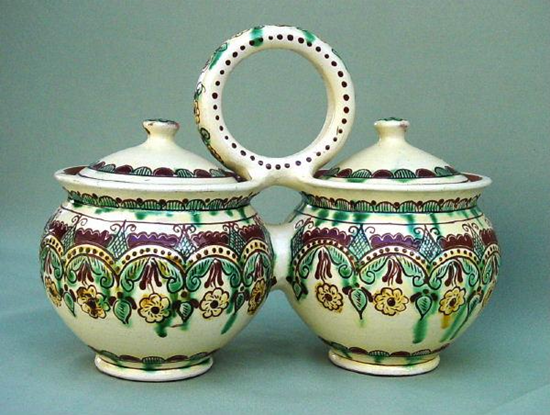 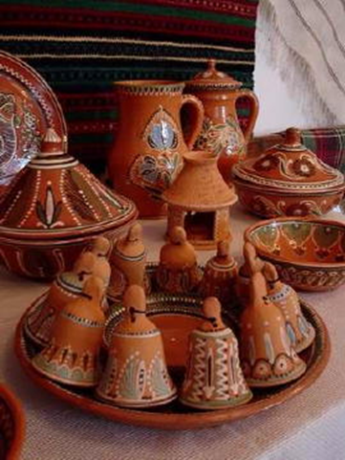 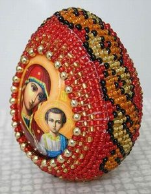 Писанкарство
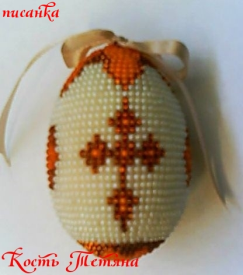 Якщо Україна дала світові писанку, то Буковина — особливу писанку, з бісеру, витвір унікальної бісерної культури, притаманної саме землі синіх гір та буків. Бісерна писанка трапляється тільки на Буковині й тільки у селах поблизу Чернівців. Вона є складовою особливої бісерної культури, що склалася саме в нашому регіоні і в якій відбився менталітет наших людей: щоб було багато, гонорово і красиво…
Лариса Канюка, а вона майстер народних промислів у відділі прикладного мистецтва Чернівецької філії Спілки художників України, — єдина у світі писанкарка перлами, яка працює за лише їй відомою самобутньою технологією і лише з природними матеріалами, як колись у давнину робили наші предки.
Писанкарство розповсюджене в Глибоцькому, Путильському, Сторожинецькому районах.
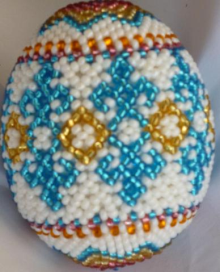 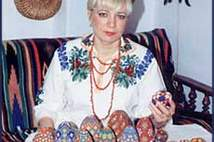